Модуль «Работа с родителями»
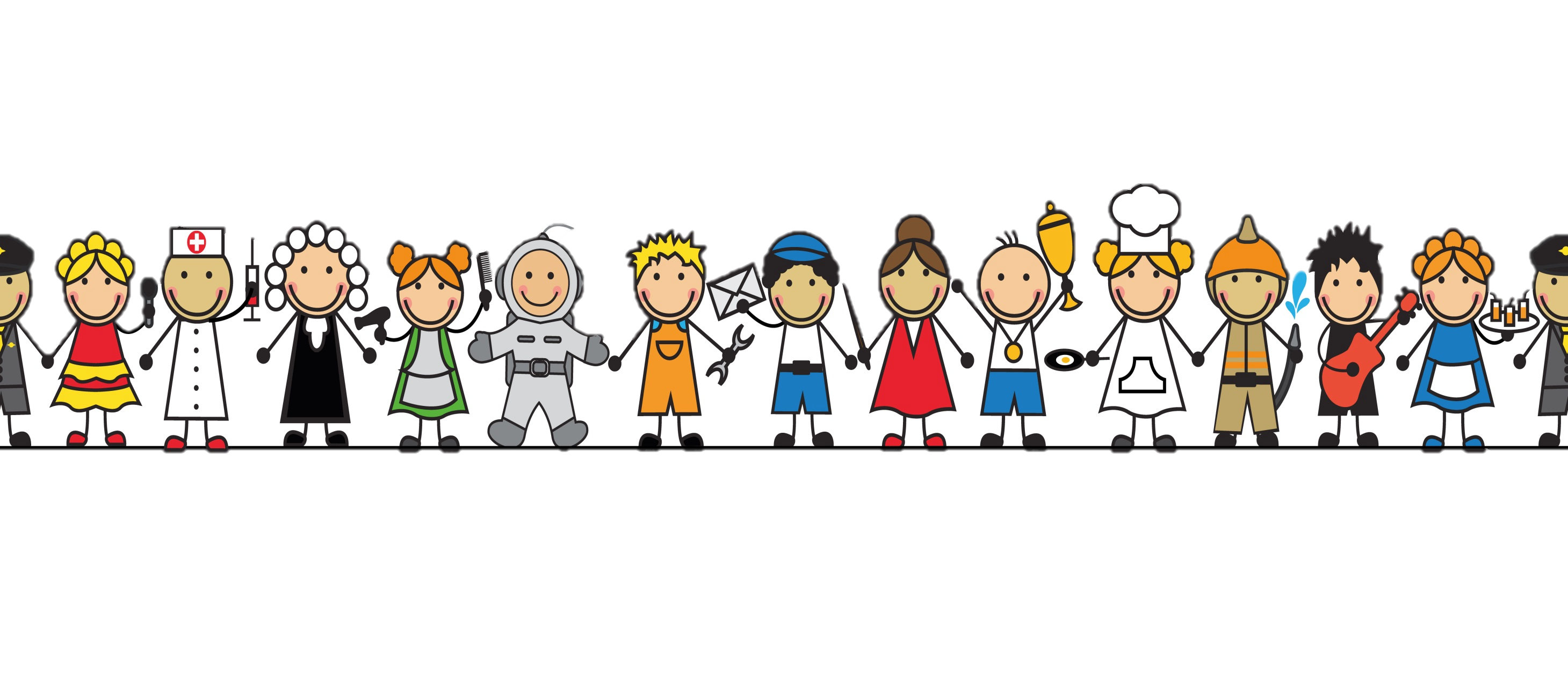 Раздел 3. «Виды, формы и содержание деятельности»
Инвариантные модули
Вариативные модули
«Классное руководство»
«Школьный урок»
«Курсы внеурочной деятельности»
«Работа с родителями»
«Самоуправление»
«Профориентация»
«Ключевые общешкольные дела»
«Детские общественные объединения»
«Школьные медиа»
«Экскурсии, экспедиции, походы»
«Организация предметно-эстетической среды»
ВАЖНО! 
Количество задач = количеству модулей!
Раздел 2. «Цель и задачи воспитания»
реализовывать воспитательные возможности общешкольных ключевых поддерживать традиции их коллективного планирования, организации, проведения и анализа в школьном сообществе;
реализовывать потенциал классного руководства в воспитании школьников, поддерживать активное участие классных сообществ в жизни школы;
вовлекать школьников в кружки, секции, клубы, студии и иные объединения, работающие по школьным программам внеурочной деятельности, реализовывать их воспитательные возможности;
использовать в воспитании детей возможности школьного урока, поддерживать использование на уроках интерактивных форм занятий с учащимися;
инициировать и поддерживать ученическое самоуправление – как на уровне школы, так и на уровне классных сообществ;
поддерживать деятельность функционирующих на базе школы детских общественных объединений и организаций;
организовывать для школьников экскурсии, экспедиции, походы и реализовывать их воспитательный потенциал;
организовывать профориентационную работу со школьниками;
организовать работу школьных медиа, реализовывать их воспитательный потенциал;
развивать предметно-эстетическую среду школы и реализовывать ее воспитательные возможности;
организовать работу с семьями школьников, их родителями или законными представителями, направленную на совместное решение проблем личностного развития детей.
Инвариантные модули
4. РАБОТА С РОДИТЕЛЯМИ
На индивидуальном уровне
На групповом уровне
Консультации
Служба медиации
Участие родителей в жизнедеятельности школы
Совет школы
Попечительский совет
Совет отцов
Общешкольное родительское собрание
Классное родительское собрание
Родительский комитет
Родительский клуб
Родительский день
Приказ Департамента образования администрации Владимирской области от 28.01.2016 № 48
«Об утверждении  региональной программы формирования и развития партнерских отношений образовательной организации и семьи на 2016-2020 г.г.»
Профилактическая работа с родителями
Методические рекомендации по организации круглогодичного цикла родительского всеобуча профилактической направленности в общеобразовательных организациях
Распоряжение Губернатора Владимирской обл. от 29.01.2016 № 47-р -07
Методические рекомендации для родителей по профилактике наркомании у подростков
Приказ Департамента образования администрации Владимирской области от 02.04.2016 № ДО-674-02-07
Родительское собрание – это основная форма совместной работы учителей и родителей, на которой обсуждаются и принимаются решения по наиболее важным вопросам жизнедеятельности классного сообщества и воспитания учащихся в школе и дома.
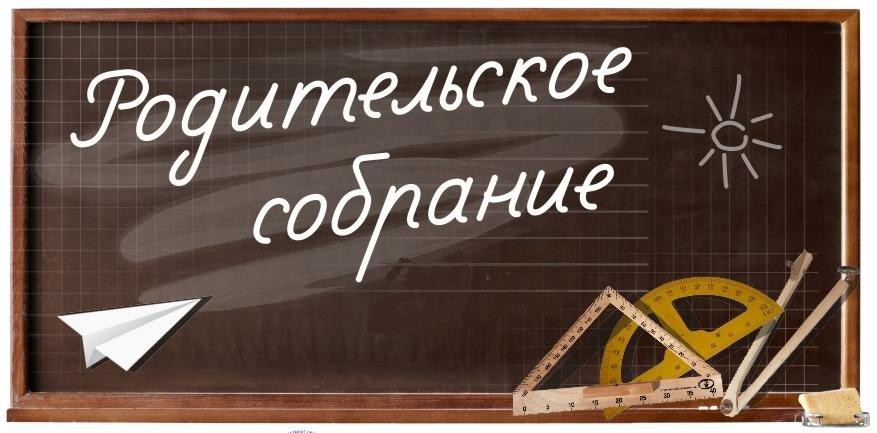 Формы проведения родительских собраний
Родительское собрание – беседа
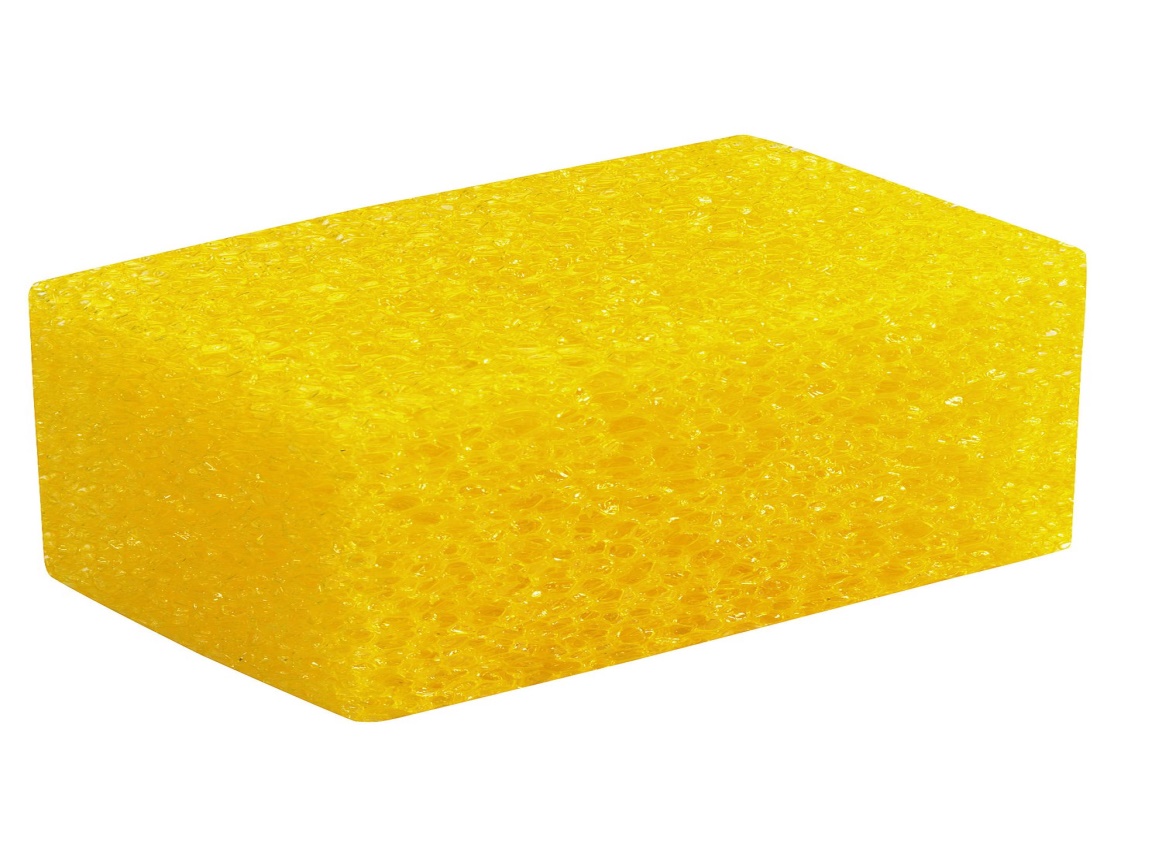 Родительское собрание – беседа
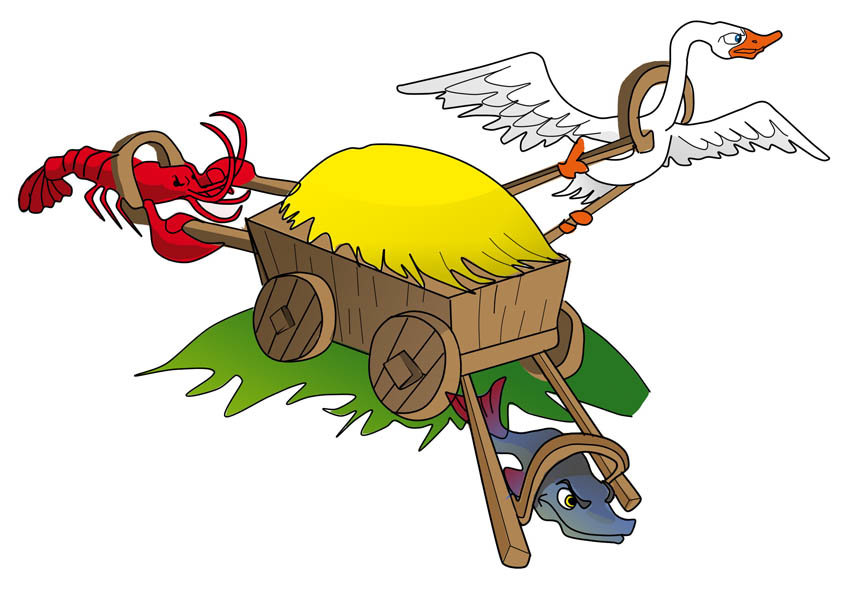 Родительское собрание – беседа
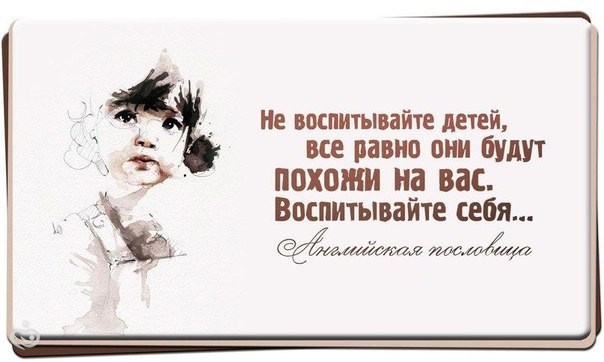 Родительское собрание – игра
Родительское собрание - практикум
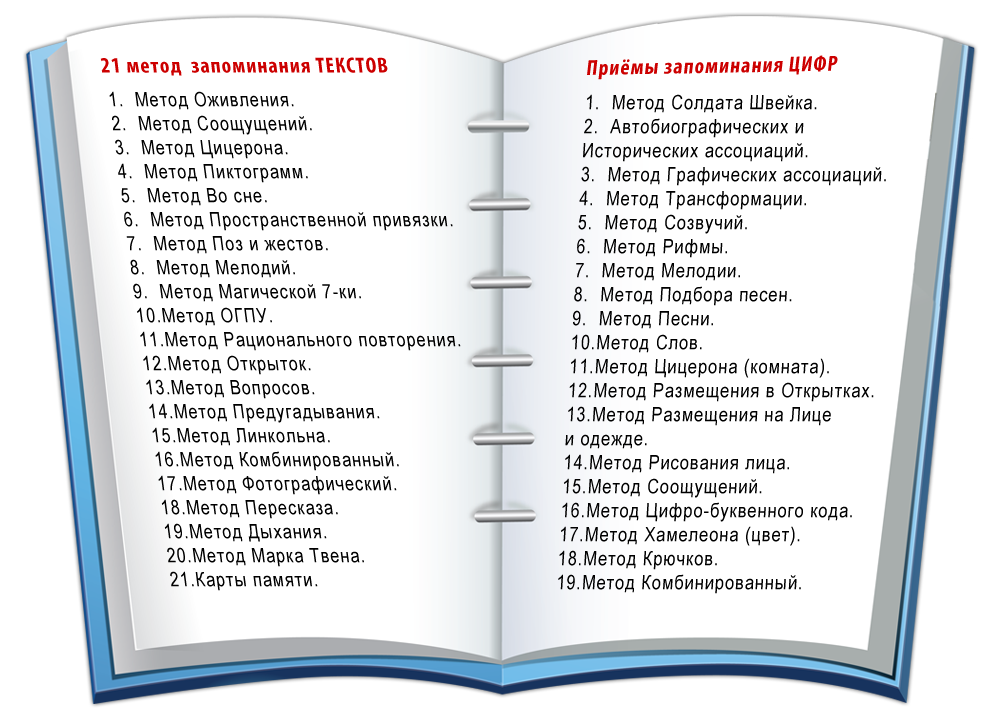 Родительское собрание - практикум
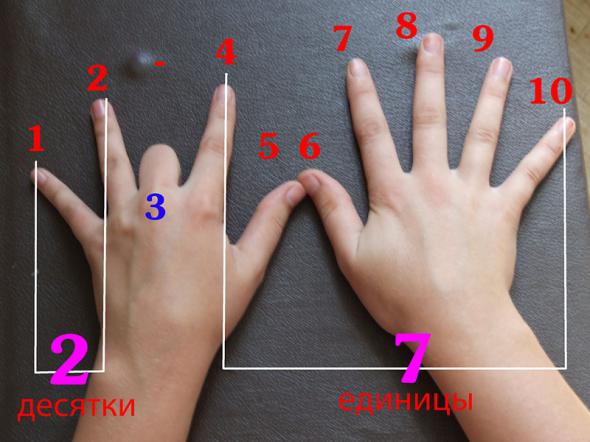 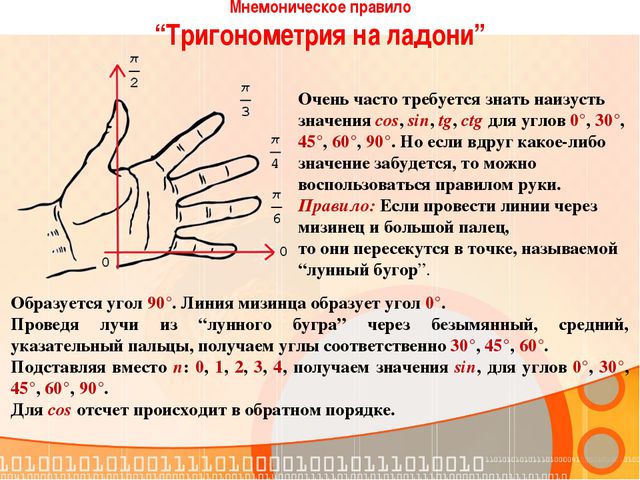 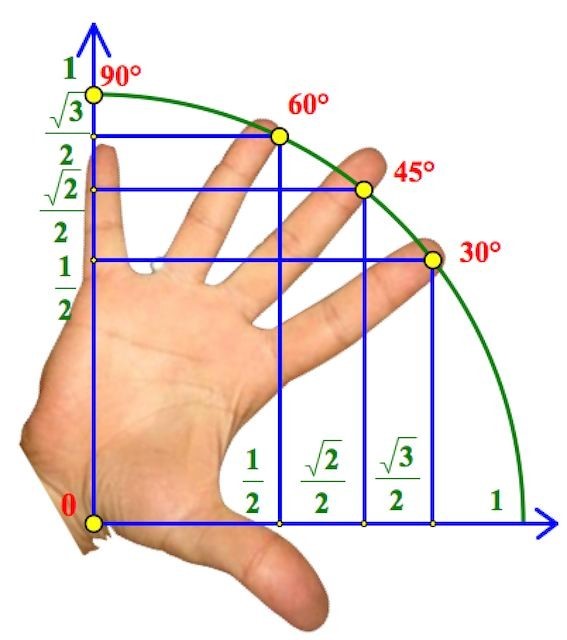 Родительское собрание - практикум
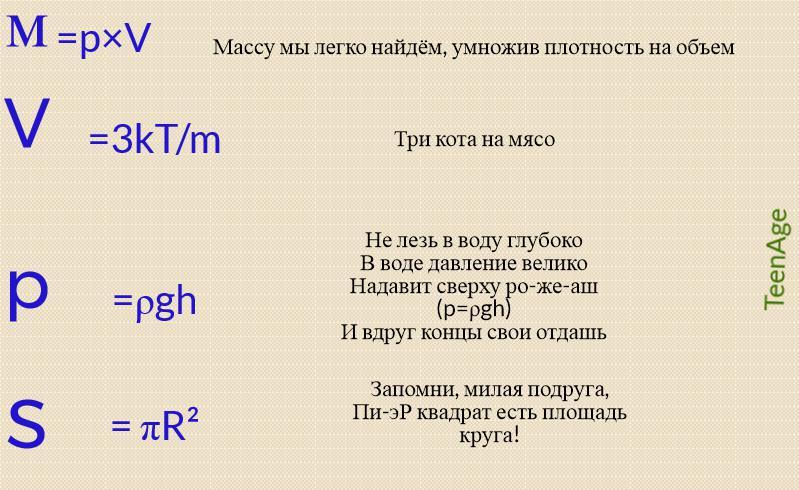 Ментальные карты
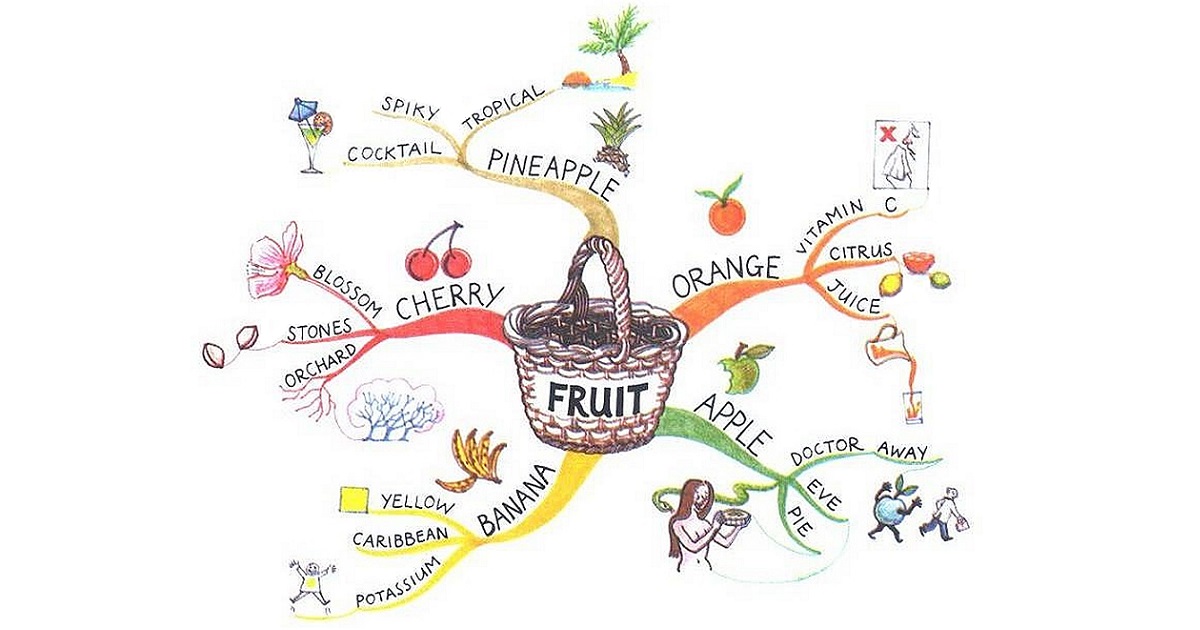 Тренажеры онлайн
https://uchim.org

http://calcs.su

http://www.rusyaz-online.ru
Родительское собрание -  мастер - класс
Семейные интеллектуальные игры
Доббль
Диксит
Кортекс
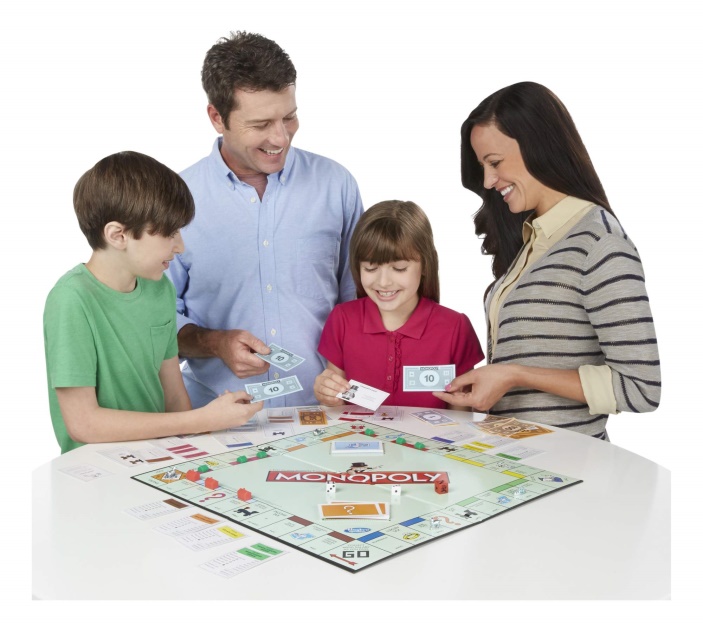 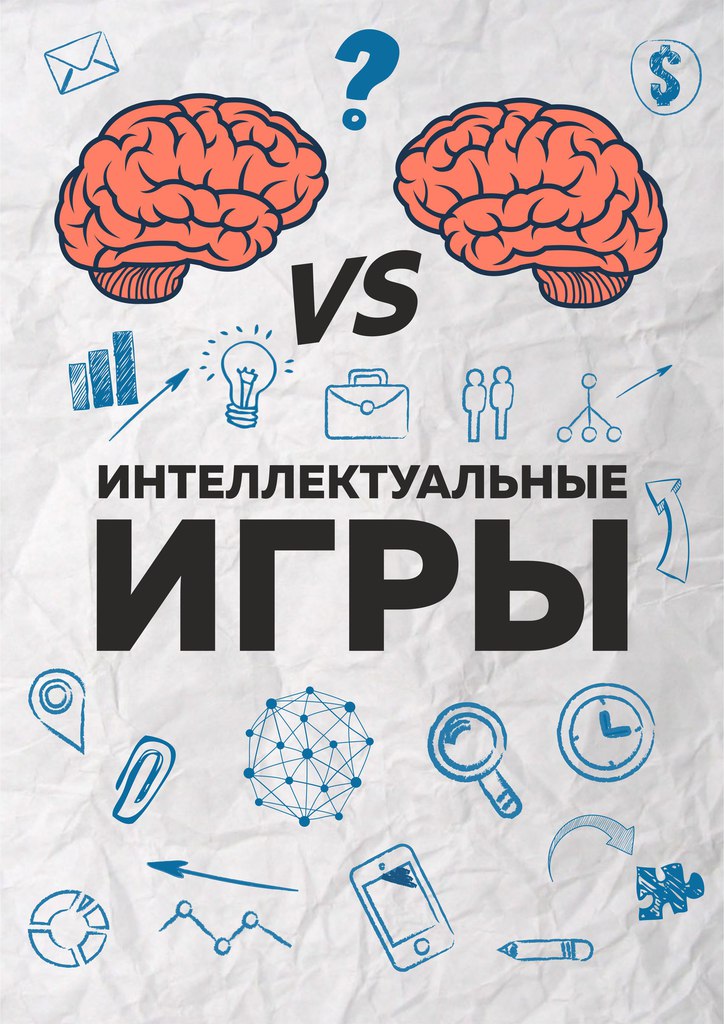 Родительское собрание – проект
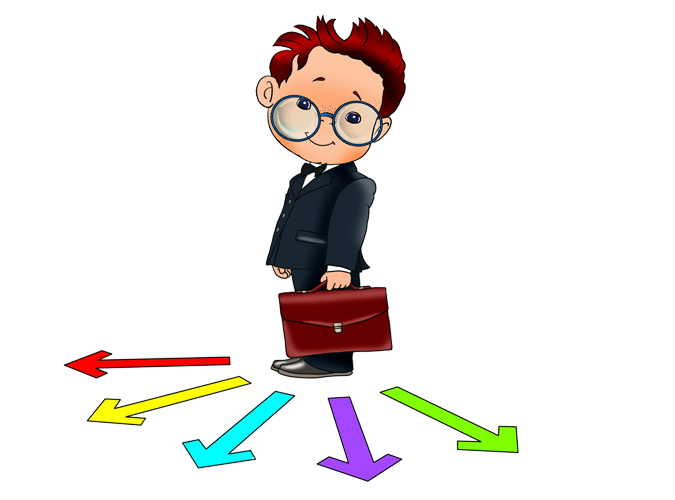 Устремленные в будущее
Атлас новых профессийatlas100.ru
http://navigator-vladpro.1gb.ru/
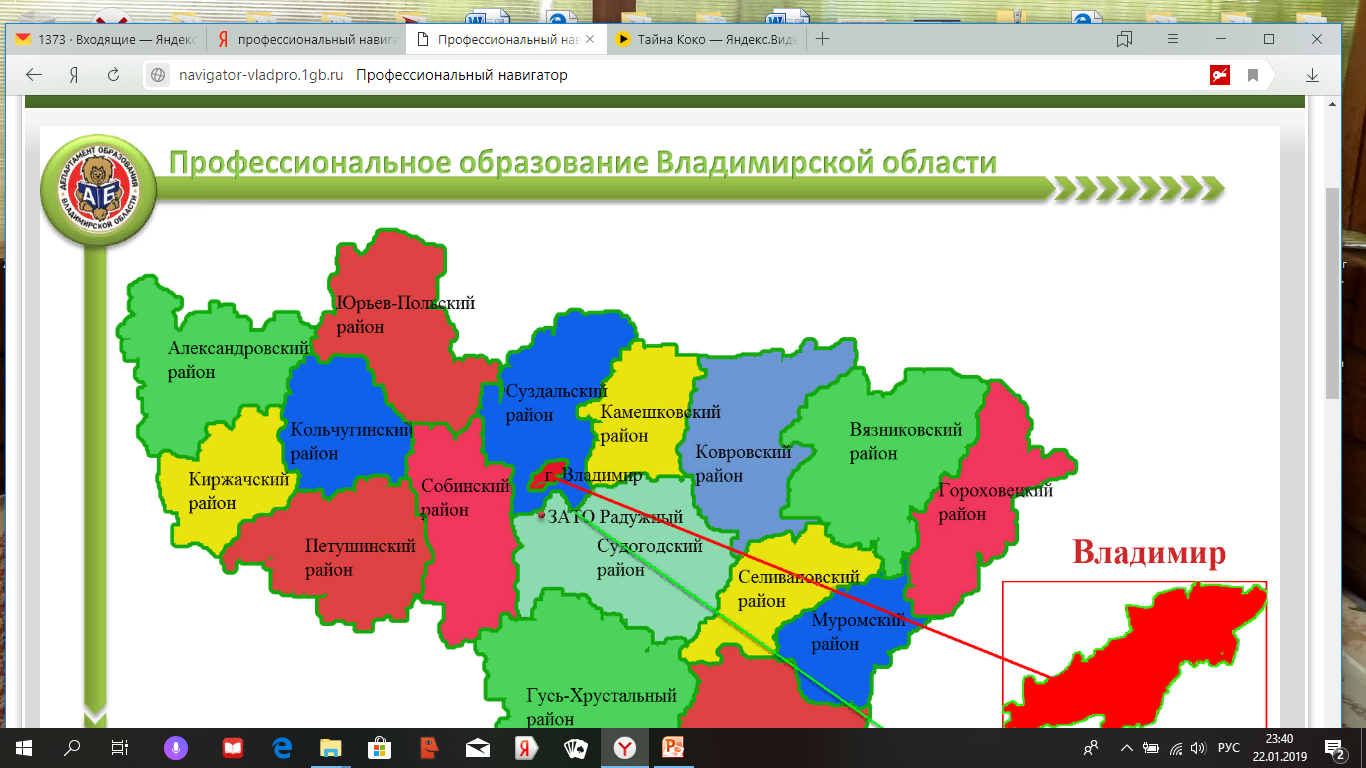 Спасибо за активную работу!
Дети, как ни странно, это испытанье,
Дети, как известно, сами не растут.
Им нужна забота, ласка, пониманье,
Дети - это время, дети - это труд!!!
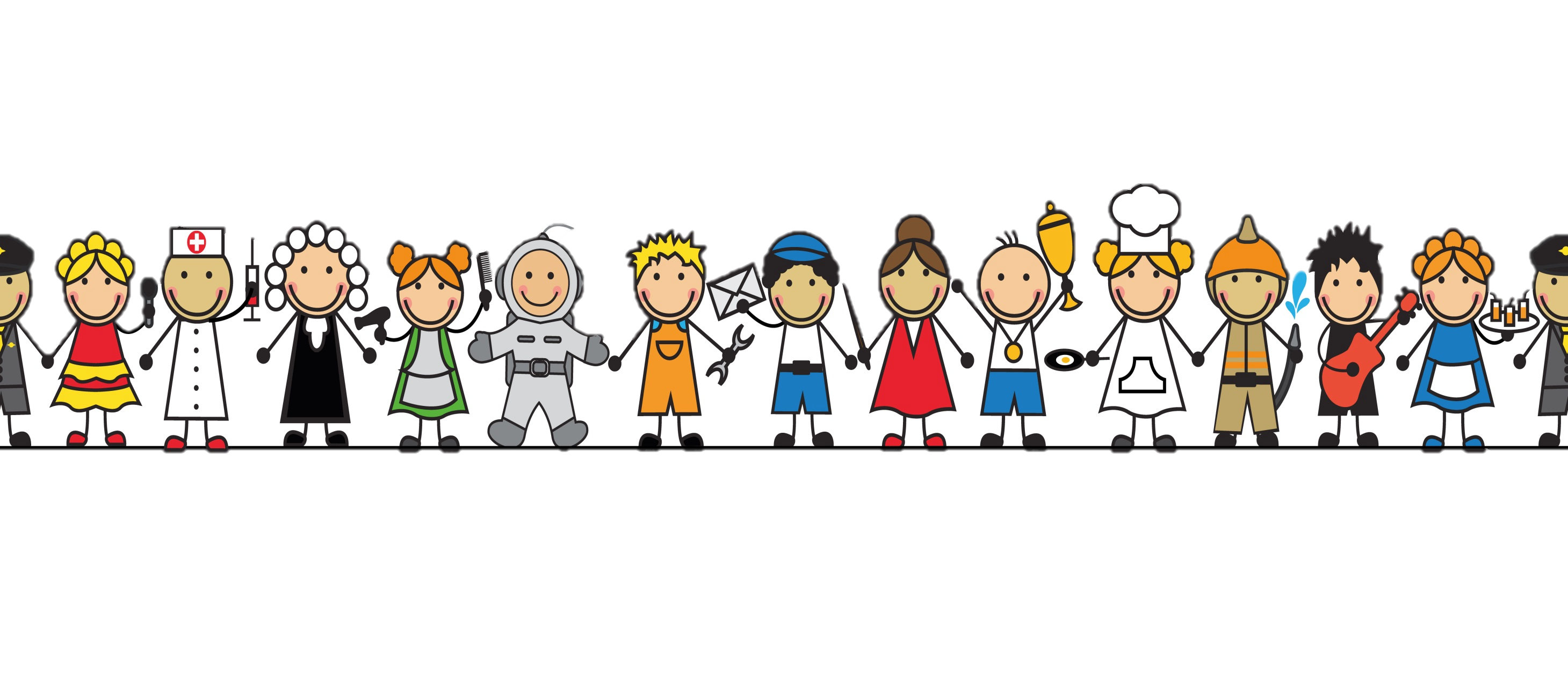